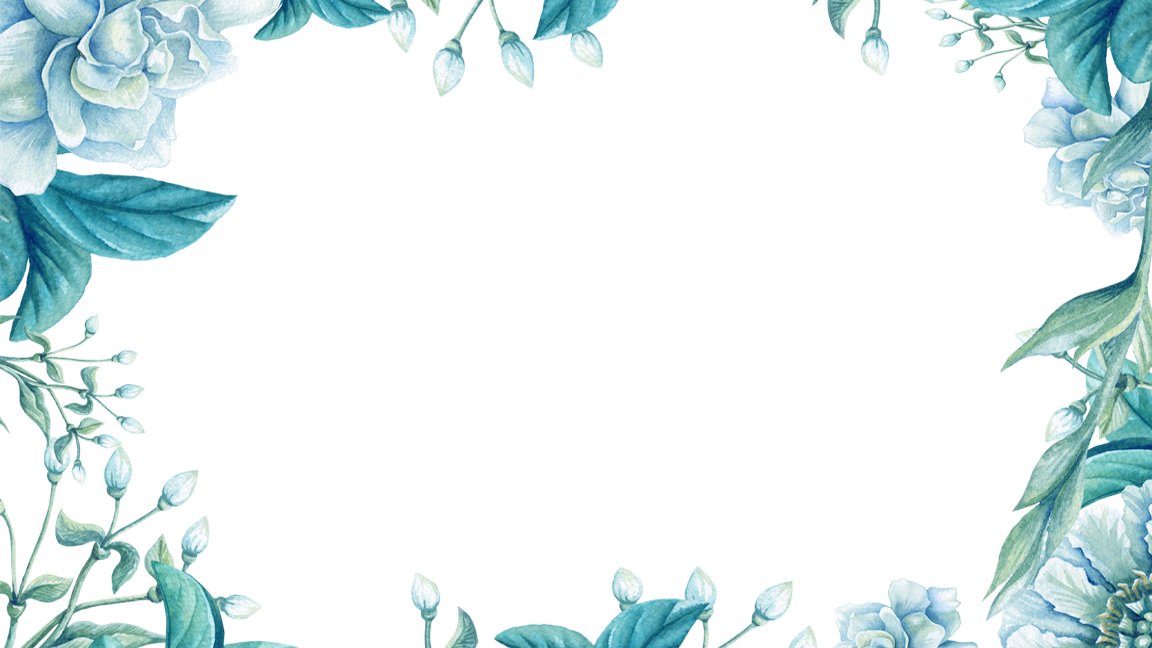 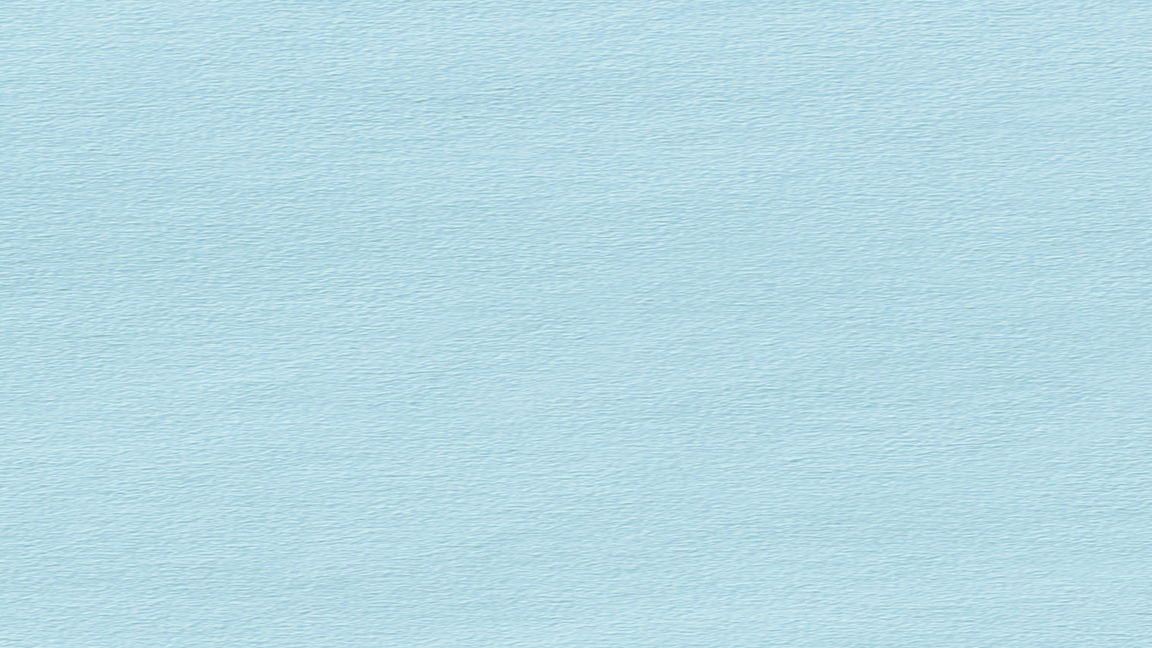 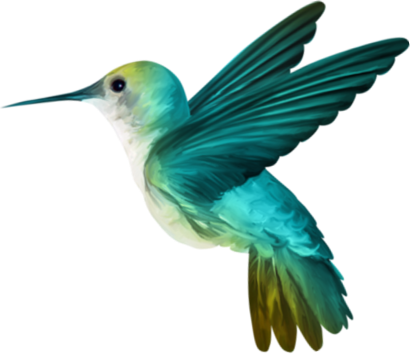 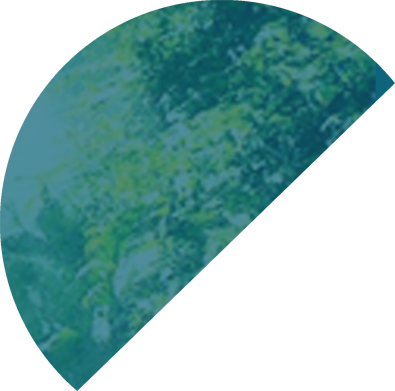 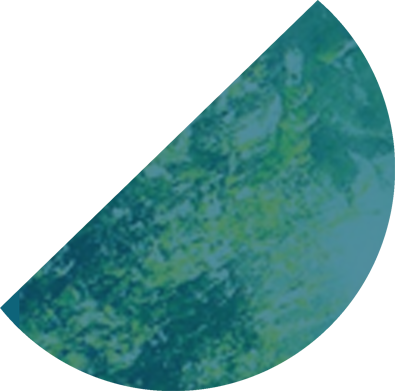 FREE PPT TEMPLATES
Insert the Subtitle of Your Presentation
https://www.freeppt7.com
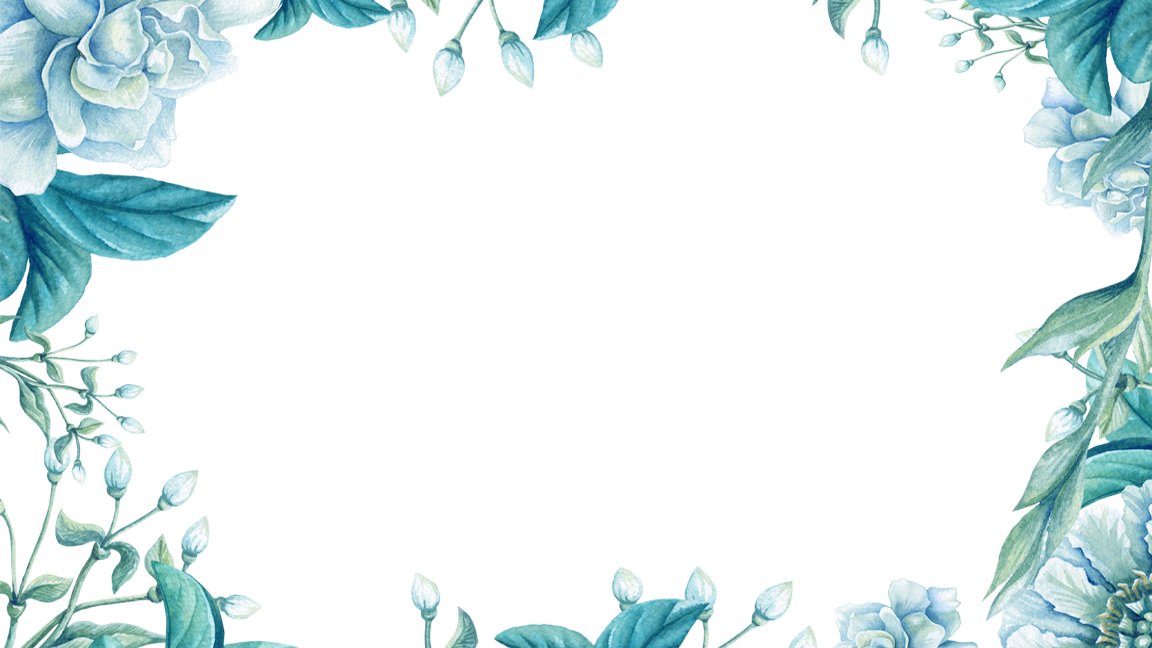 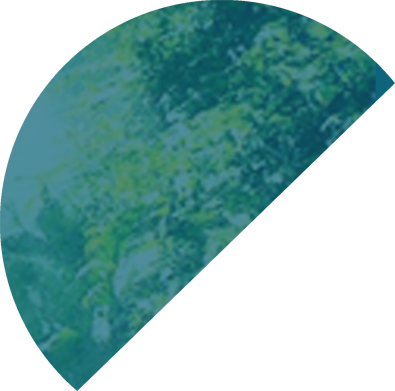 Add title text
Add title text
Add title text
Add title text
CONTENTS
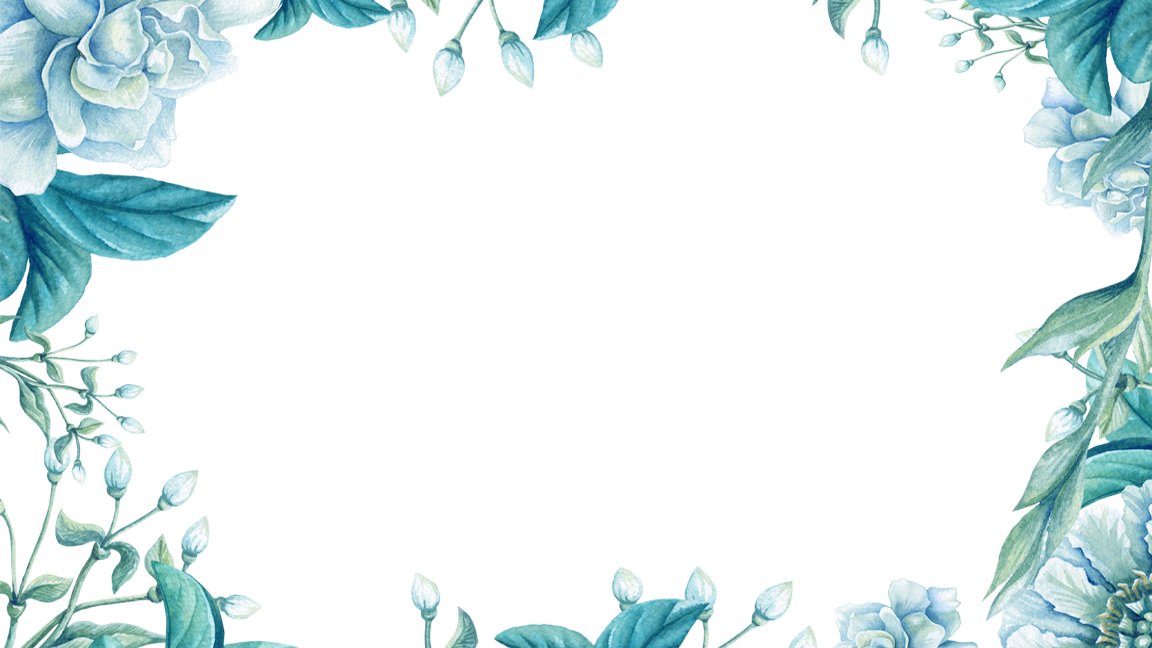 ONE
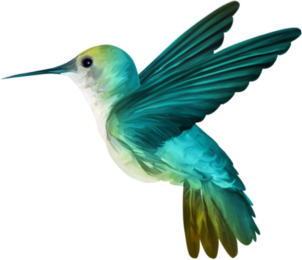 Click here to add content that matches the title.
text
text
text
text
Add title text
Add title text
Add title text
Add title text
Please replace text, click add relevant headline, modify the text content, also can copy your content to this directly.
Please replace text, click add relevant headline, modify the text content, also can copy your content to this directly.
Please replace text, click add relevant headline, modify the text content, also can copy your content to this directly.
Please replace text, click add relevant headline, modify the text content, also can copy your content to this directly.
Add title text
Add title text
Please replace text, click add relevant headline, modify the text content, also can copy your content to this directly.
Please replace text, click add relevant headline, modify the text content, also can copy your content to this directly.
Add title text
Add title text
Add title text
Add title text
Add title text
Add title text
Add title text
Add title text
Add title text
Add title text
Please replace text, click add relevant headline, modify the text content, also can copy your content to this directly.
Please replace text, click add relevant headline, modify the text content, also can copy your content to this directly.
Add title text
Add title text
Please replace text, click add relevant headline, modify the text content, also can copy your content to this directly.
Please replace text, click add relevant headline, modify the text content, also can copy your content to this directly.
Add title text
Add title text
Please replace text, click add relevant headline, modify the text content, also can copy your content to this directly.
Please replace text, click add relevant headline, modify the text content, also can copy your content to this directly.
Add title text
Add title text
Please replace text, click add relevant headline, modify the text content, also can copy your content to this directly.
Please replace text, click add relevant headline, modify the text content, also can copy your content to this directly.
Add title text
Add title text
Please replace text, click add relevant headline, modify the text content, also can copy your content to this directly.
Please replace text, click add relevant headline, modify the text content, also can copy your content to this directly.
Add title text
Please replace text, click add relevant headline, modify the text content, also can copy your content to this directly.
Add title text
Add title text
Add title text
Please replace text, click add relevant headline, modify the text content, also can copy your content to this directly.。
Please replace text, click add relevant headline, modify the text content, also can copy your content to this directly.。
Please replace text, click add relevant headline, modify the text content, also can copy your content to this directly.。
Add title text
Add title text
Please replace text, click add relevant headline, modify the text content, also can copy your content to this directly.
Please replace text, click add relevant headline, modify the text content, also can copy your content to this directly.
Add title text
Add title text
Please replace text, click add relevant headline, modify the text content, also can copy your content to this directly.
Please replace text, click add relevant headline, modify the text content, also can copy your content to this directly.
Add title text
Add title text
Add title text
Add title text
Add title text
Please replace text, click add relevant headline, modify the text content, also can copy your content to this directly.
Please replace text, click add relevant headline, modify the text content, also can copy your content to this directly.
Please replace text, click add relevant headline, modify the text content, also can copy your content to this directly.
Please replace text, click add relevant headline, modify the text content, also can copy your content to this directly.
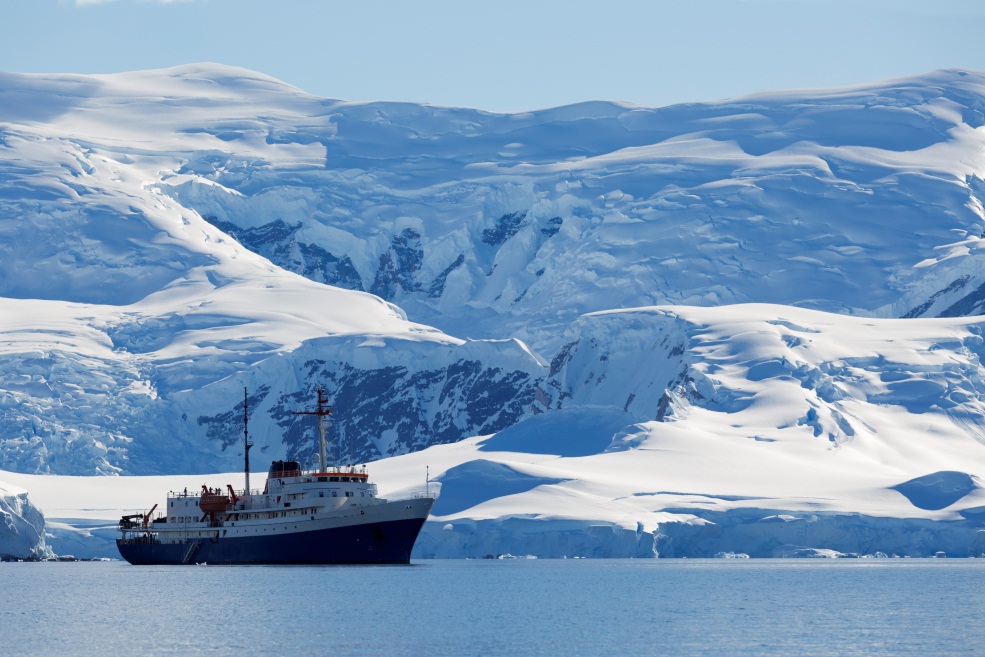 Add title text
Add title text
Add title text
PPT模板 http://www.1ppt.com/moban/
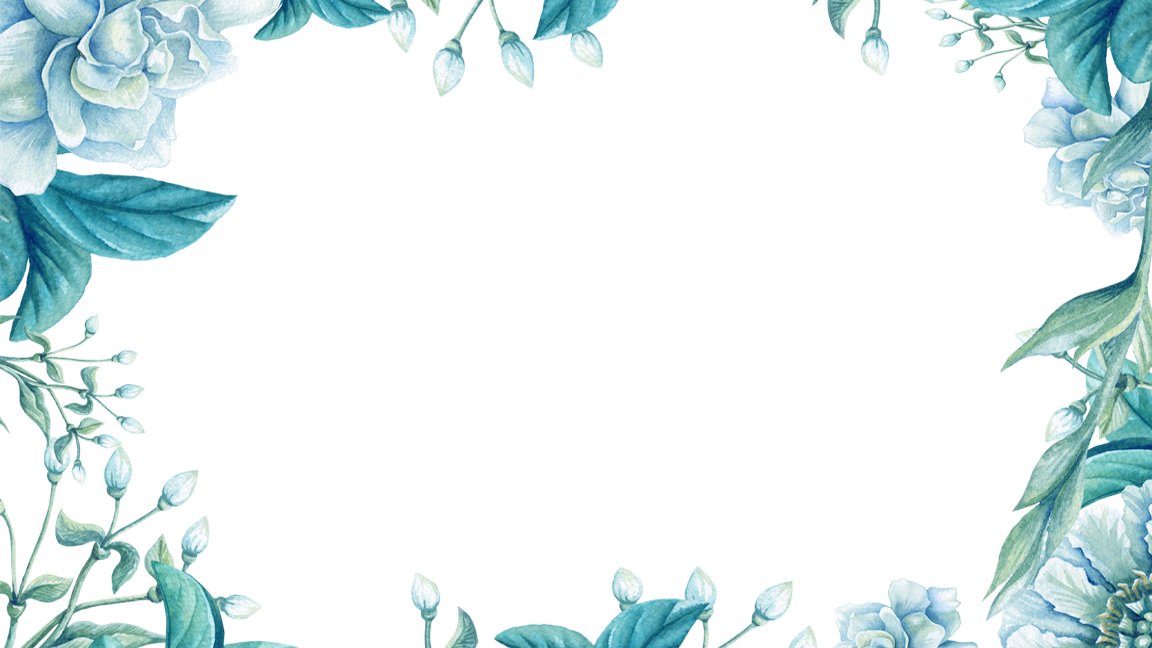 TWO
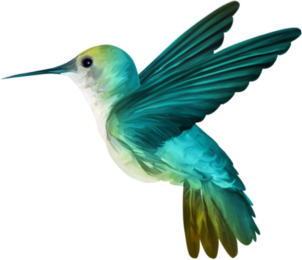 Click here to add content that matches the title.
Add title text
Add title text
Add title text
Add title text
Please replace text, click add relevant headline, modify the text content, also can copy your content to this directly.
Please replace text, click add relevant headline, modify the text content, also can copy your content to this directly.
Please replace text, click add relevant headline, modify the text content, also can copy your content to this directly.
Please replace text, click add relevant headline, modify the text content, also can copy your content to this directly.
459,769K
559,700K
400,809K
909,369K
延时符
Add title text
Add title text
Title 1：Please replace text, click add relevant headline, modify the text content, also can copy your content to this directly.
Title 1 ：Please replace text, click add relevant headline, modify the text content, also can copy your content to this directly.
Title 2：Please replace text, click add relevant headline, modify the text content, also can copy your content to this directly.
Title 2：Please replace text, click add relevant headline, modify the text content, also can copy your content to this directly.
Title 3：Please replace text, click add relevant headline, modify the text content, also can copy your content to this directly.
Title 3：Please replace text, click add relevant headline, modify the text content, also can copy your content to this directly.
Click here to add content, content to match the title, you can copy and paste directly, to select useful keyword entry.
2015
Add title text
Add title text
2014
Click here to add content that matches the title.
Add title text
Click here to add content that matches the title.
Add title text
Add title text
2013
Click here to add content that matches the title.
Add title text
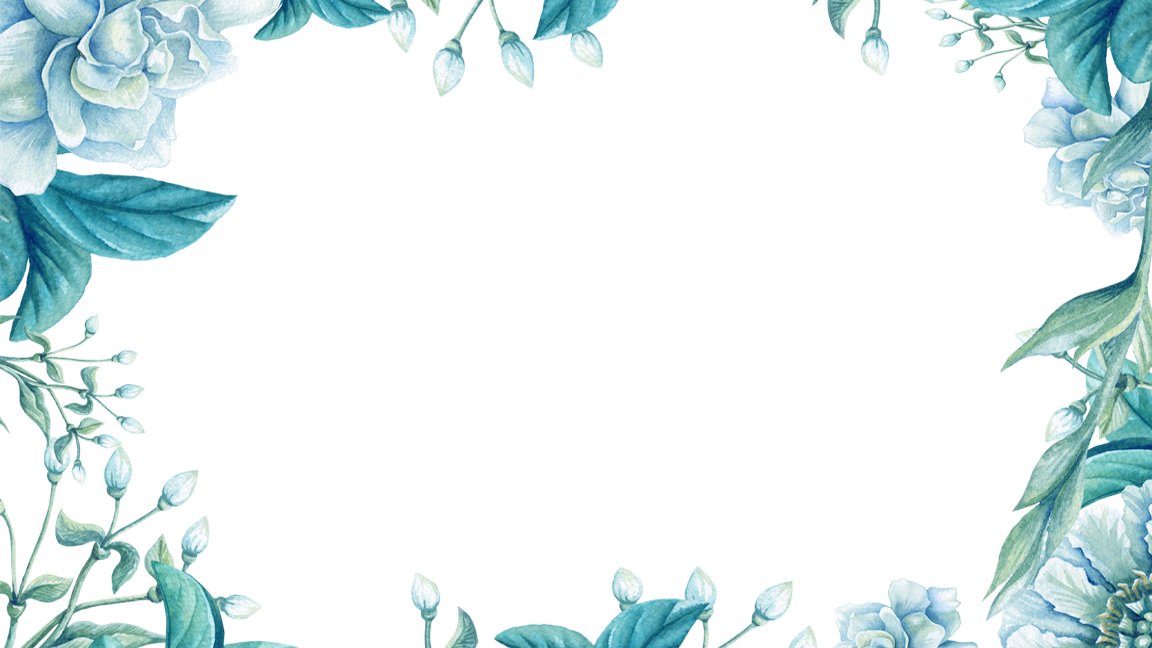 THRRE
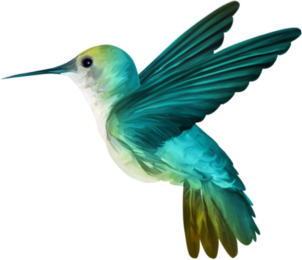 Click here to add content that matches the title.
Add title text
Add title text
Click here to add content that matches the title.
Click here to add content that matches the title.
Add title text
Add title text
Add title text
Click here to add content that matches the title.
Click here to add content that matches the title.
Add title text
Add title text
Click here to add content that matches the title.
Click here to add content that matches the title.
Add title text
Click here to add content that matches the title.
20%
55%
10%
Add title text
Click here to add content that matches the title.
35%
Add title text
Click here to add content that matches the title.
Add title text
Click here to add content that matches the title.
Add title text
04
Click here to add content that matches the title.
Add title text
03
Click here to add content that matches the title.
Add title text
02
Click here to add content that matches the title.
Add title text
Click here to add content that matches the title.
01
Add title text
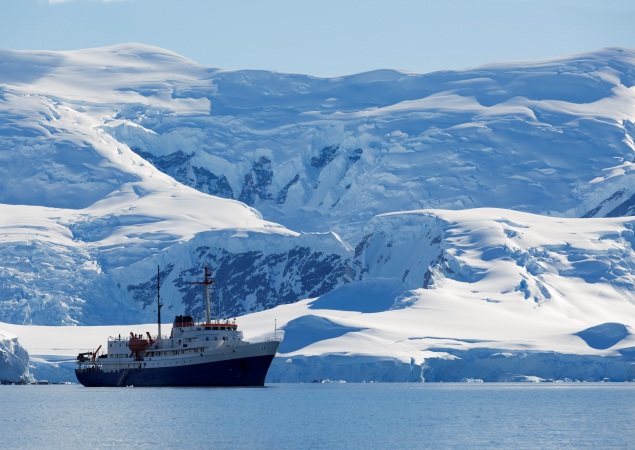 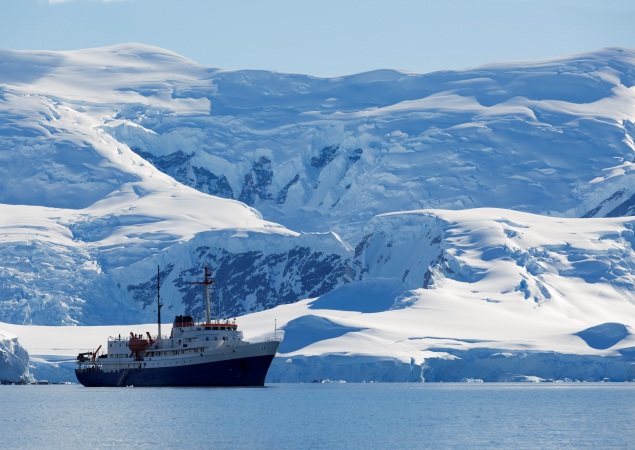 Click here to add content that matches the title.
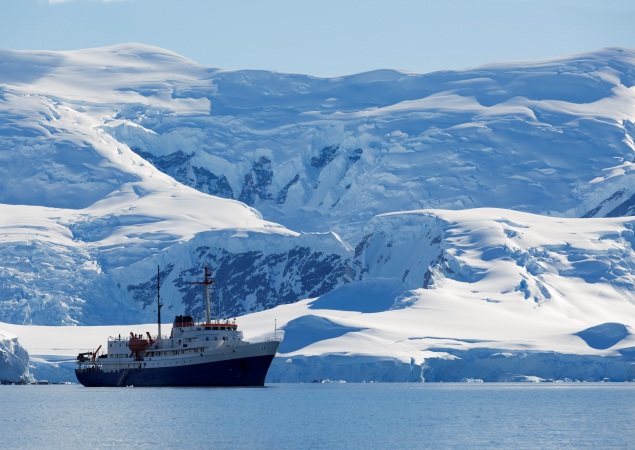 Add title text
Add title text
Click here to add content that matches the title.
Click here to add content that matches the title.
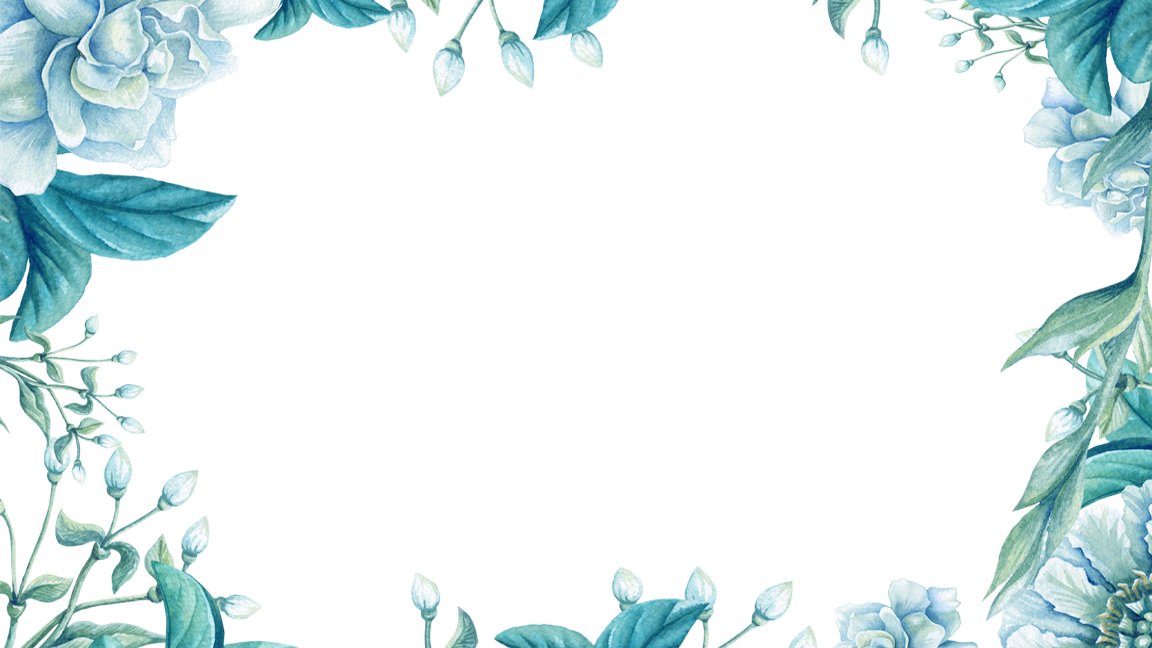 FOUR
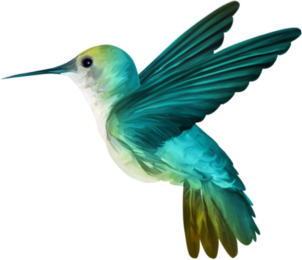 Click here to add content that matches the title.
Click here to add content that matches the title.
Click here to add content that matches the title.
Add title text
Add title text
输入标题
Click here to add content that matches the title.
Add title text
Click here to add content that matches the title.
Add title text
延时符
延时符
Add title text
text
text
text
Please replace text, click add relevant headline, modify the text content, also can copy your content to this directly.。Please replace text, click add relevant headline, modify the text content, also can copy your content to this directly.。
text
text
text
Add title text
Add title text
Click here to add content that matches the title.
Click here to add content that matches the title.
Add title text
Add title text
Click here to add content that matches the title.
Click here to add content that matches the title.
Add title text
Click here to add content that matches the title.
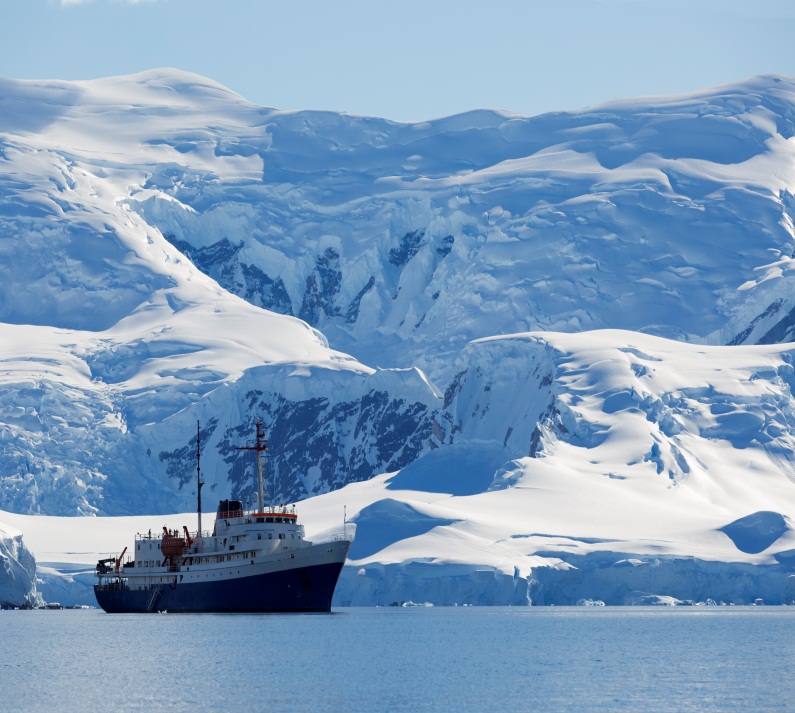 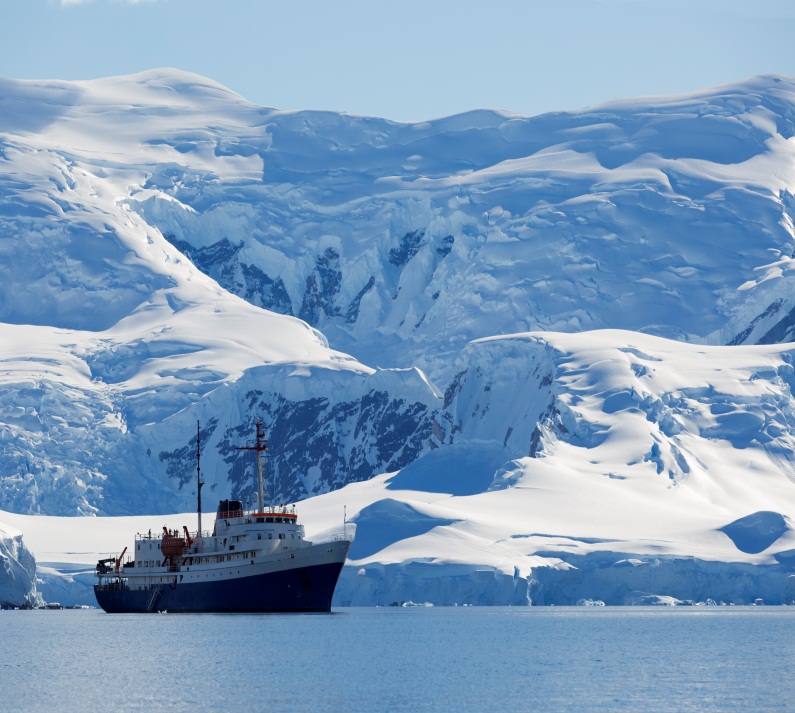 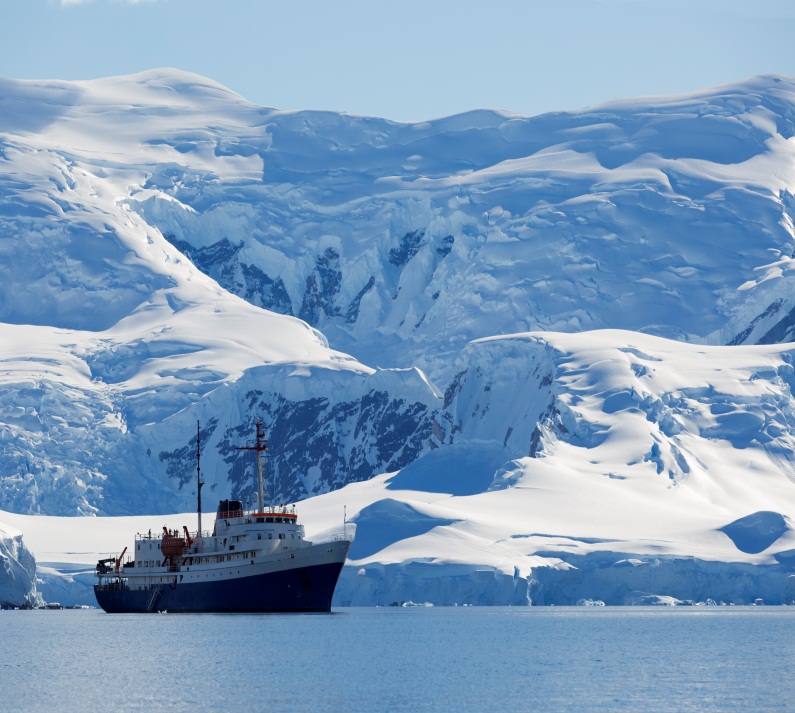 Add title text
Click here to add content that matches the title.
Add title text
Click here to add content that matches the title.
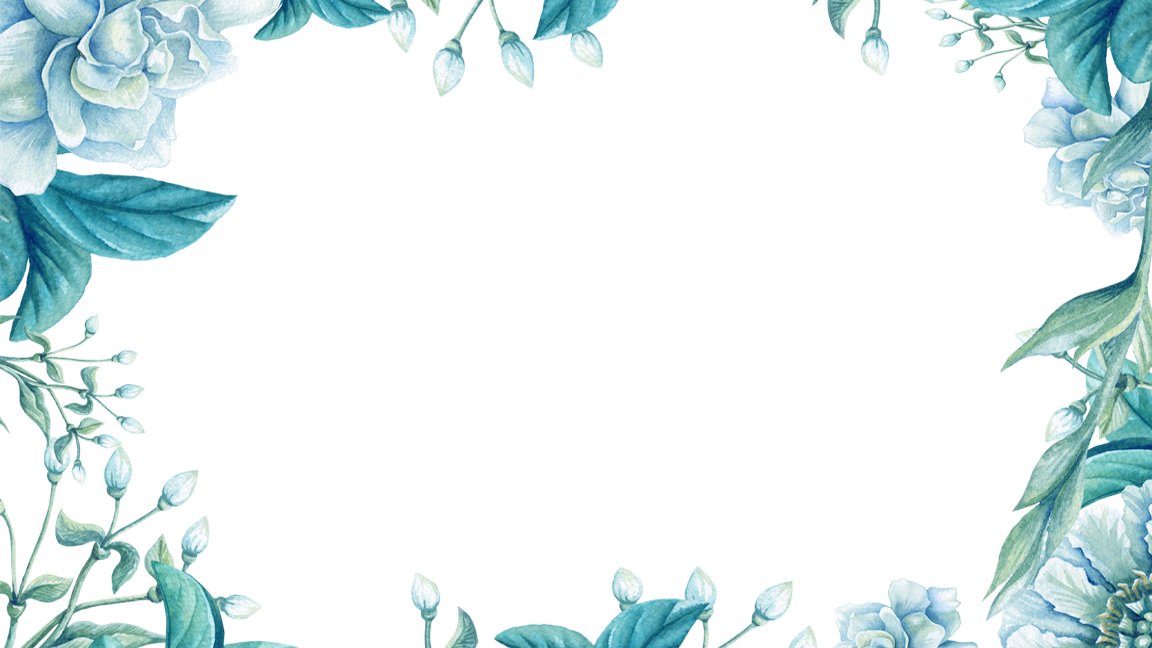 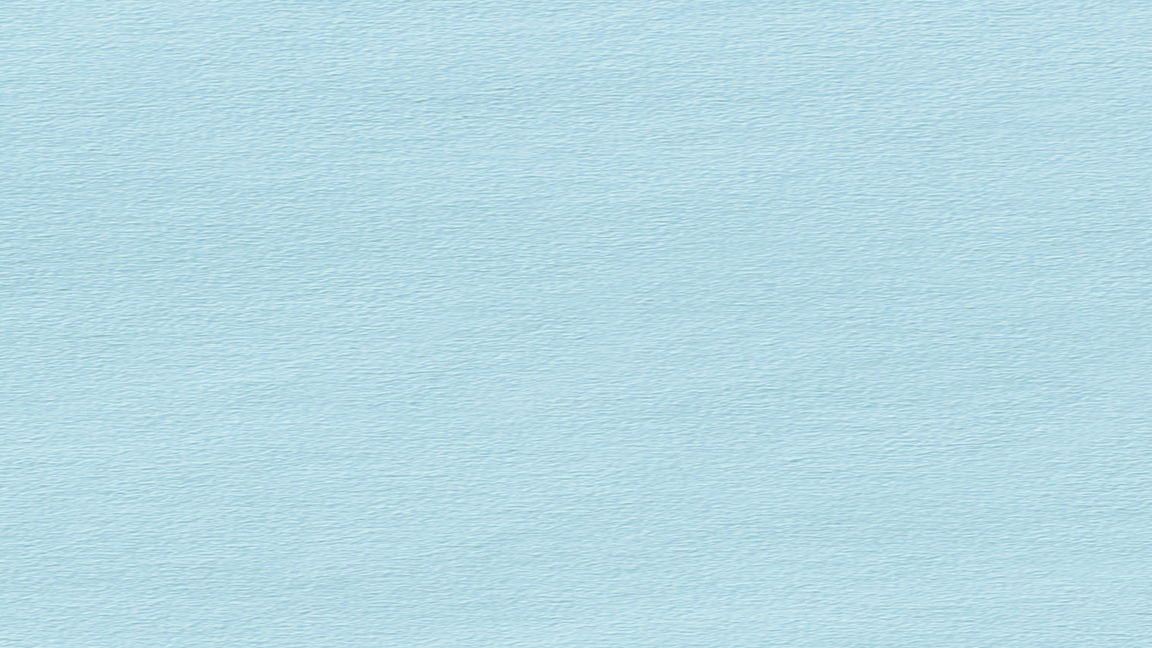 THANKS
https://www.freeppt7.com